The Duties and Responsibilities of Citizens
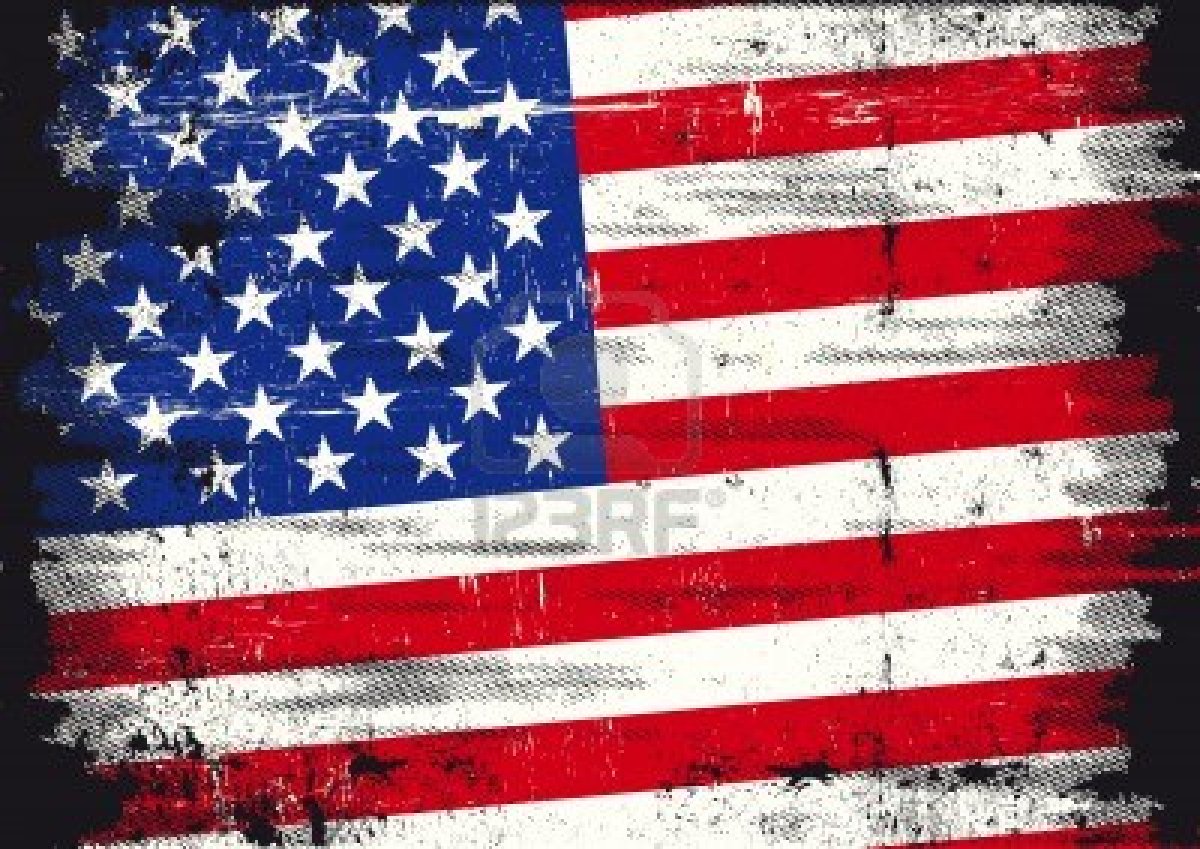 http://www.centeroncongress.org/citizen-participation
http://tpscongress.org/citizens-unite/
The Duties of A citizen
A duty (also called an obligation) is something that a citizen is required to do, by law.

Examples of duties/obligations are:  obeying laws, paying taxes, defending the nation and serving on juries.
1. Obeying the Law
Rule of Law: No one is above the law - everyone is under the law
To obey the law, you must know the law.
Without laws our society would quickly collapse.
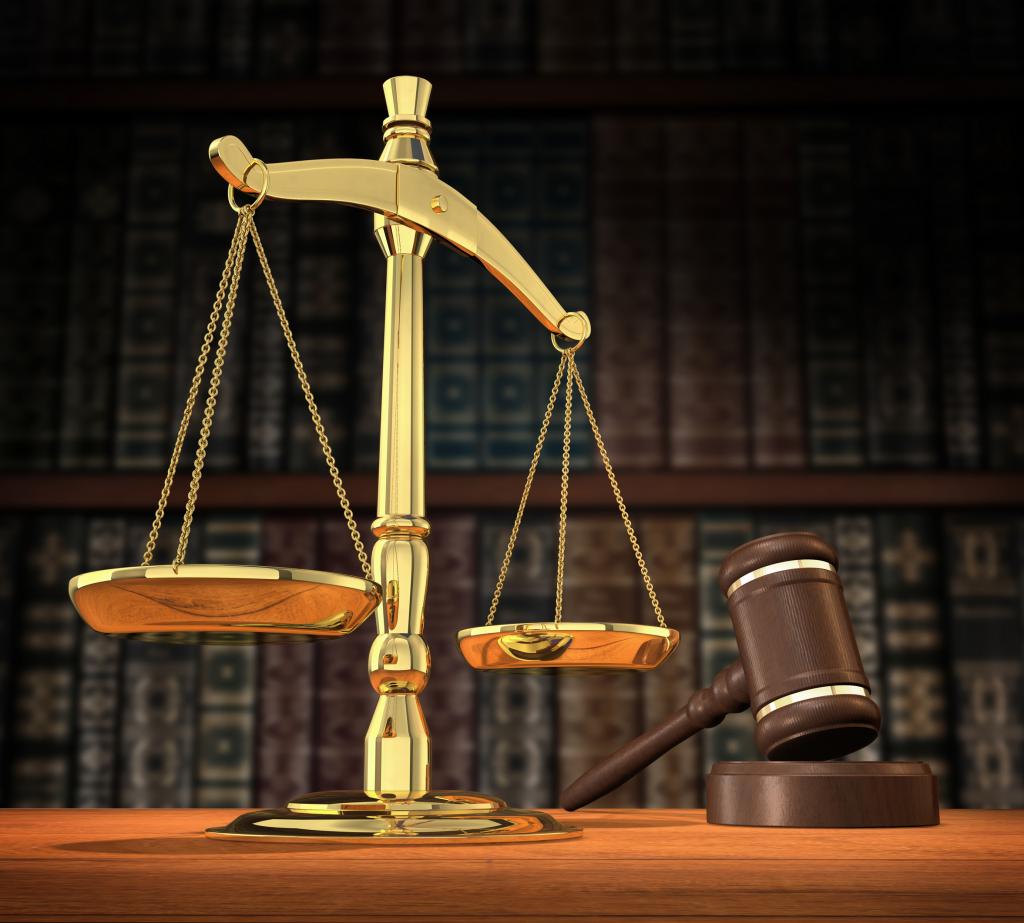 2. Paying Taxes
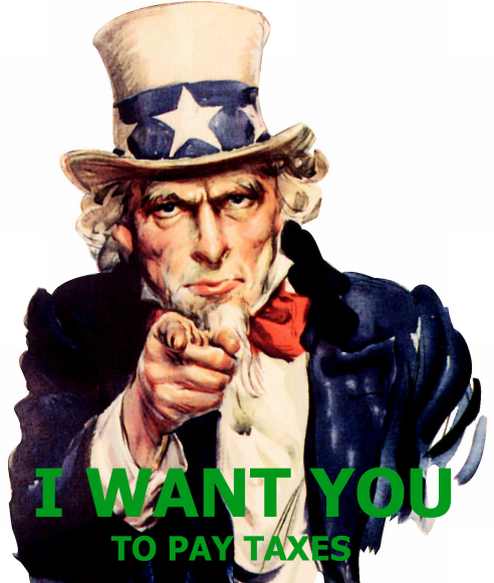 Taxes pay for new roads, public schools and services like firefighters and police.
Tax money also pays for national defense and the military.
3. Serving in the Armed Forces
In times of war, Congress can declare a draft and require men of certain ages to serve in the military.
The last draft was called in 1973 during the Vietnam War.
The military is currently made up of volunteers, however, all 18 year old men must register for the Selective Service in case a draft is called.
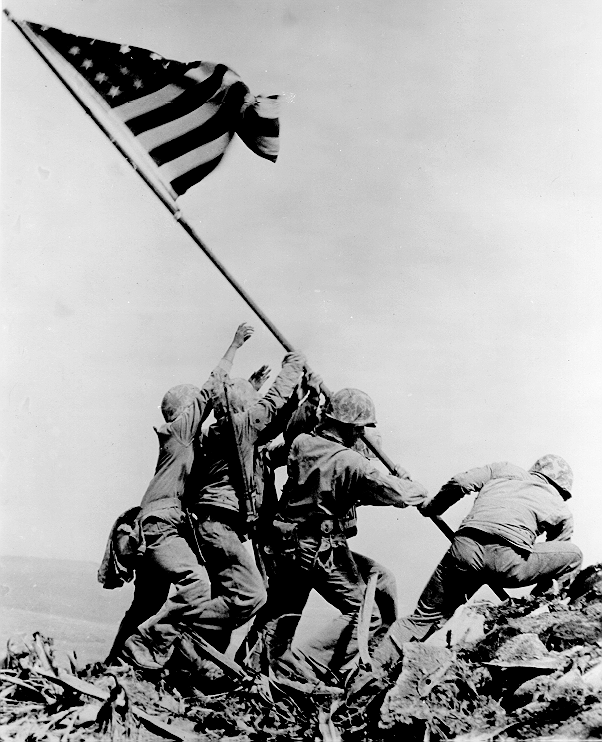 4. Appearing in Court
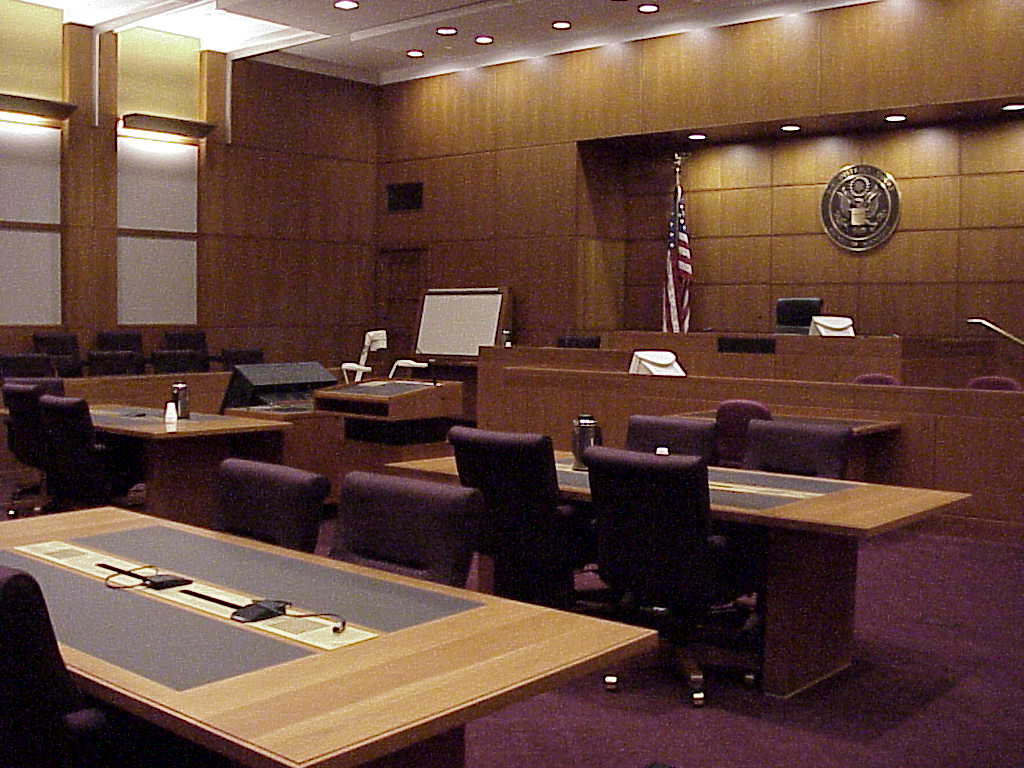 Jury Duty is the mandatory action of serving on a jury for a court case.
Jury Duty is necessary so that we can have a trial by peers.
The Responsibilities of a citizen
Citizens also have responsibilities – these are things that they should do but are not required by law to do.

Examples of responsibilities are:  voting, attending civic meetings, petitioning the government, and running for office.
1. Voting
People have struggled and  some have even given their lives so we can vote, making it an honor and our most important civic responsibility.
Voting tells leaders what we like… and don’t like.
Our government is based on the consent of the governed.
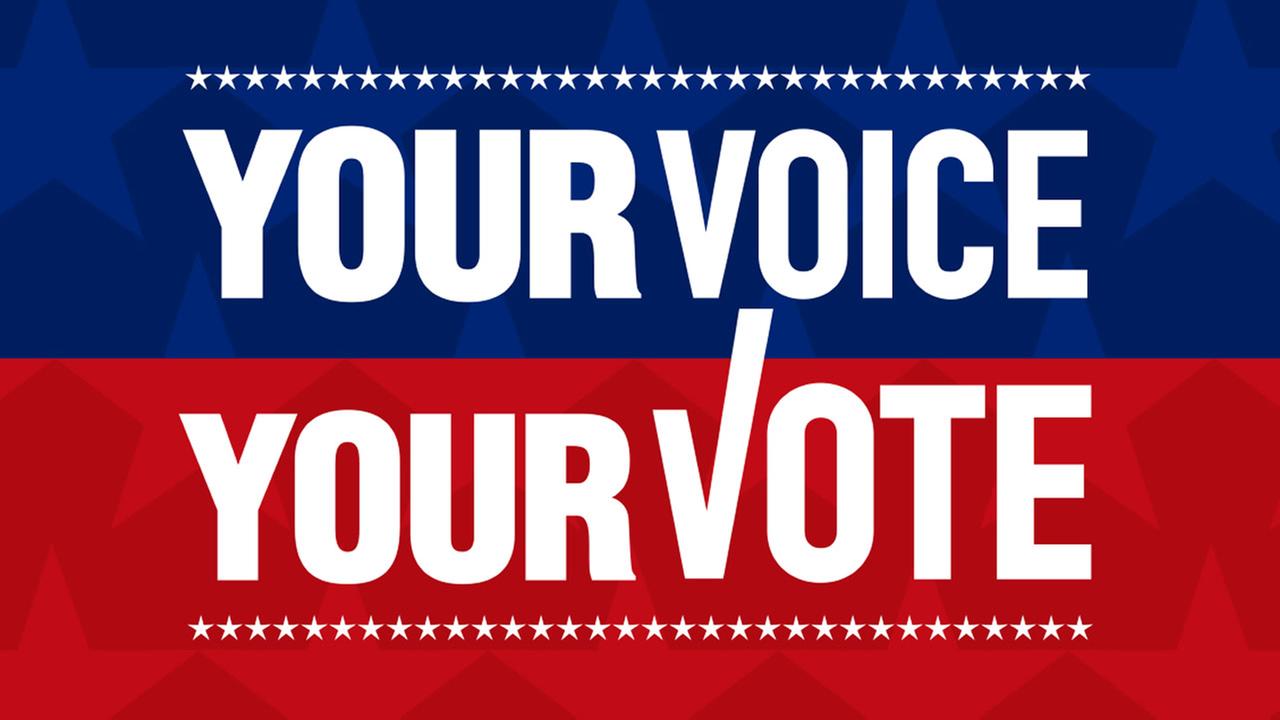 “If you don’t vote, don’t complain about the results.”
2. Being Informed
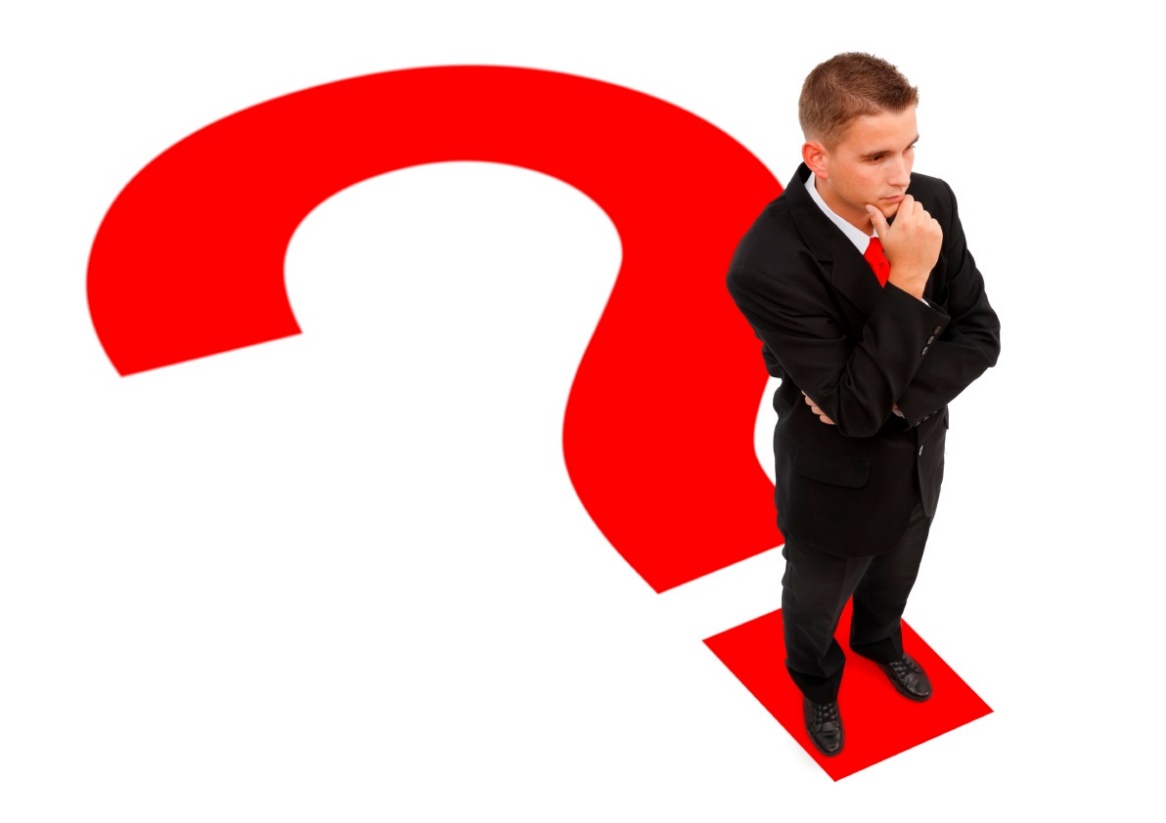 To vote wisely, you must be well informed about  candidates, current events, key issues, and current politics.
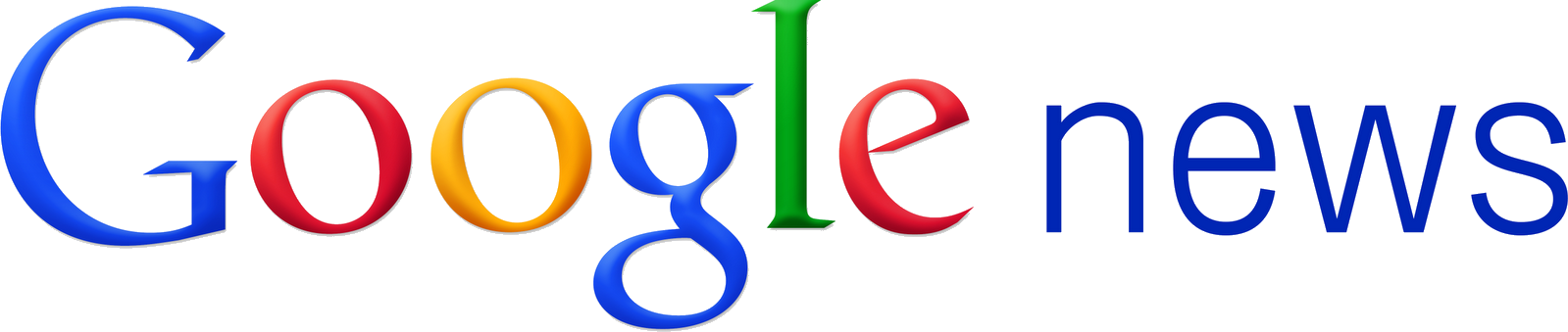 3. Taking Part
in Government
Taking part in government is as easy as voting, attending civic meetings, and petitioning the government for change.
We also need leaders who will run for office - the quality of government depends on the people in it!
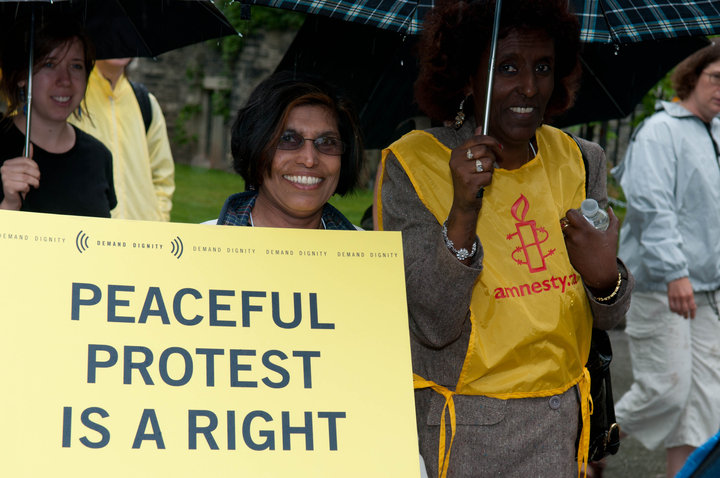 4. Helping Your Community
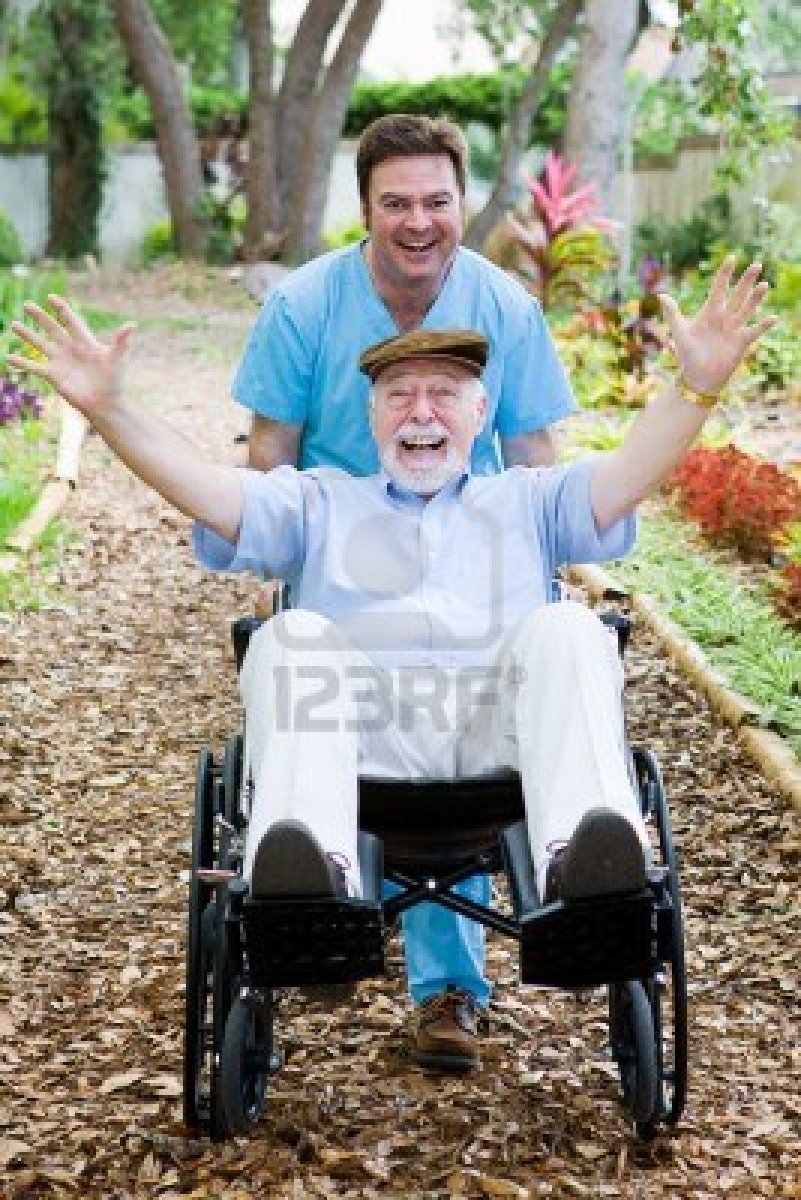 One of your most important responsibilities is taking part in community service to help others in need in your community.
Volunteering is a huge part of being an active citizen in the community.
5. Respecting and Protecting Others’ Rights
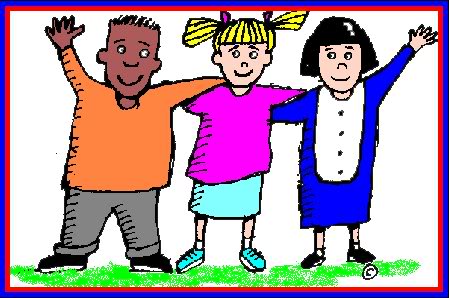 You should know your rights and that the rights you have belong to others, too.
You have the responsibility to make sure your rights and others’ rights are protected.
Protecting the Common Good
Beliefs or actions that are a benefit to the larger community rather than to the individual are how we protect the “common good” (well-being of all citizens).
It is your civic duty to “do the right thing”... by fulfilling your duties/obligations and responsibilities as a citizen, you are helping protect the common good.